Desafio ASS 2022/2023
“Receitas Sustentáveis, têm Tradição”
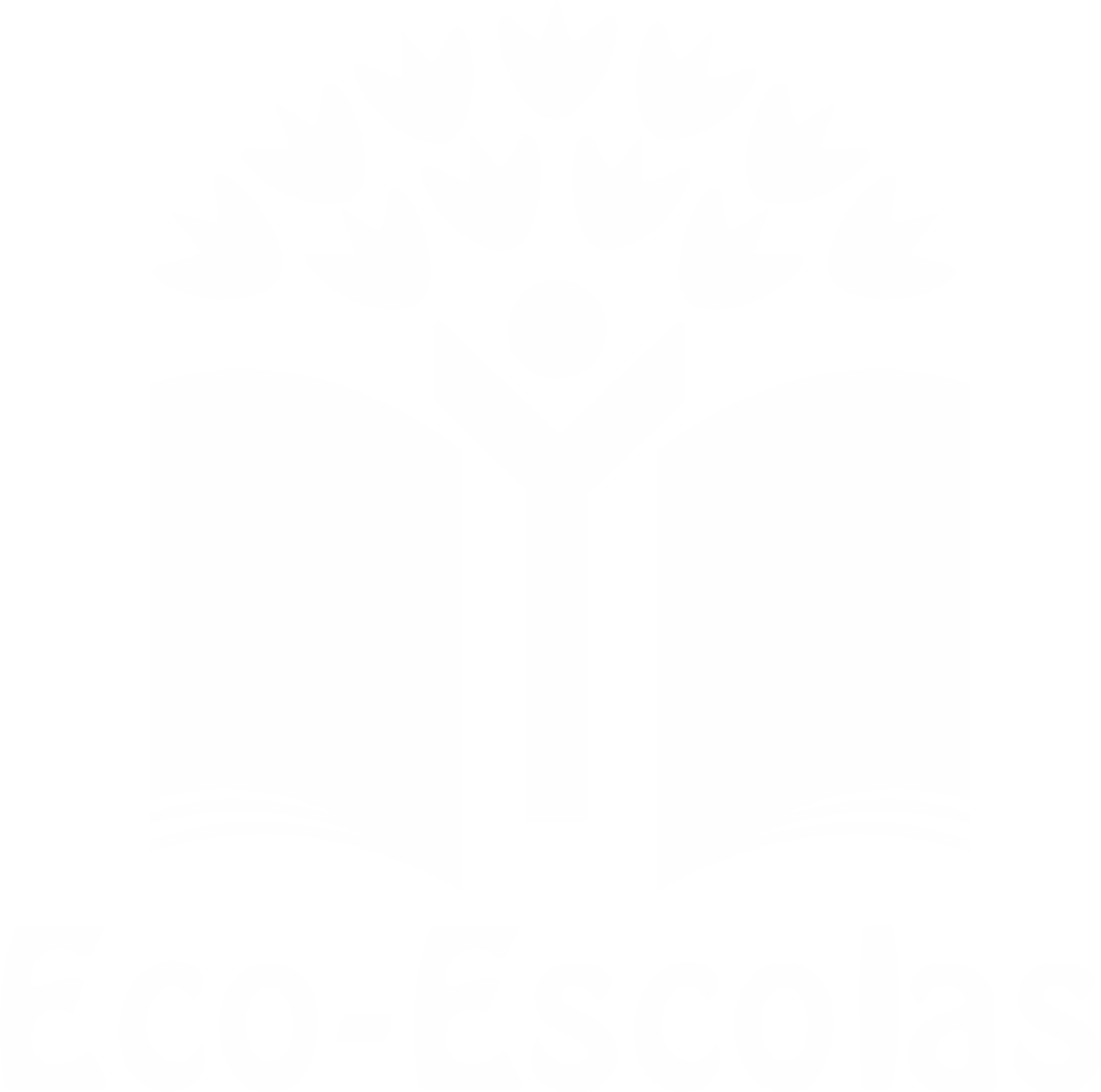 TÍTULO DA RECEITA: Arroz com chouriça da avó Odete Receita tradicional da sua trisavó!
INGREDIENTES:

1/5l de água
1kg de Arroz
Uma chouriça preta
Feijão qb
Hortaliça (tronchuda)
Uma cebola picada
Dois dentes de alho picados
Azeite qb
Uma pitada de sal
FOTO DO PRATO FINALIZADO
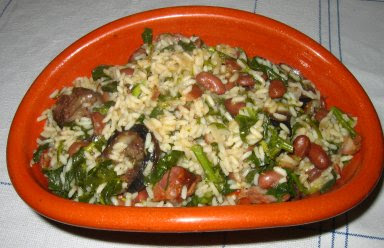 https://alimentacaosaudavelesustentavel.abae.pt/desafios-2022-2023/receitas-sustentaveis/
Desafio ASS 2022/2023
“Receitas Sustentáveis, têm Tradição”
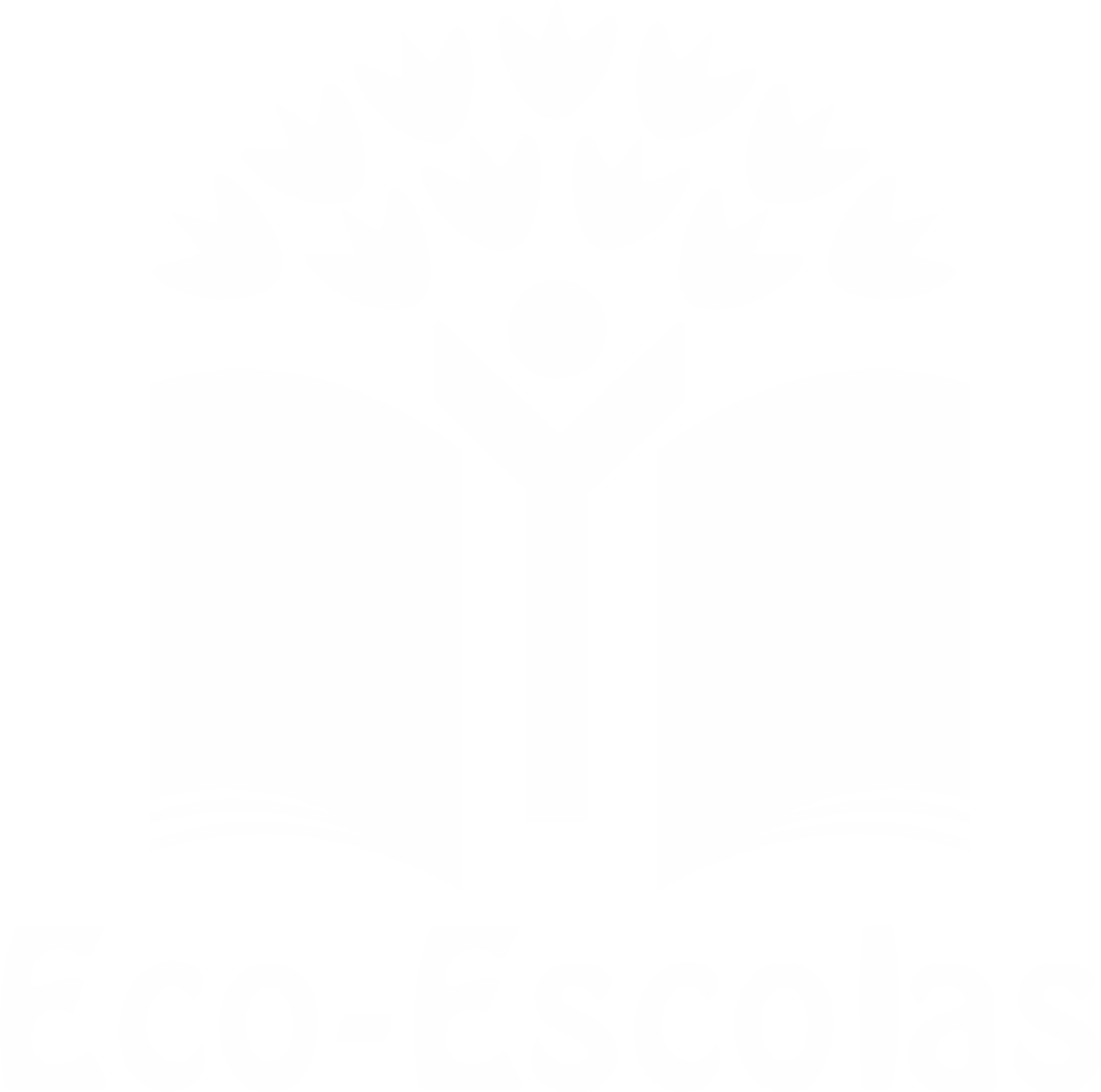 PROCEDIMENTOS: Origem dos produtos e início da preparação.
1º) Cozer os feijões num tacho e reservar.
Apanhar a tronchuda na horta da avó Odete
para limpar, lavar bem e cortar em pedaços para deitar no tacho
 a cozer.



2º) Os ingredientes todos:
Cebola, alho, chouriça, feijão, tronchuda, 
azeite e arroz.
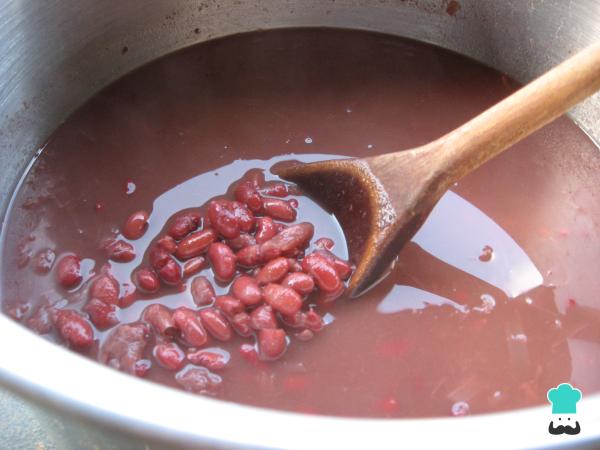 Imagem da preparação
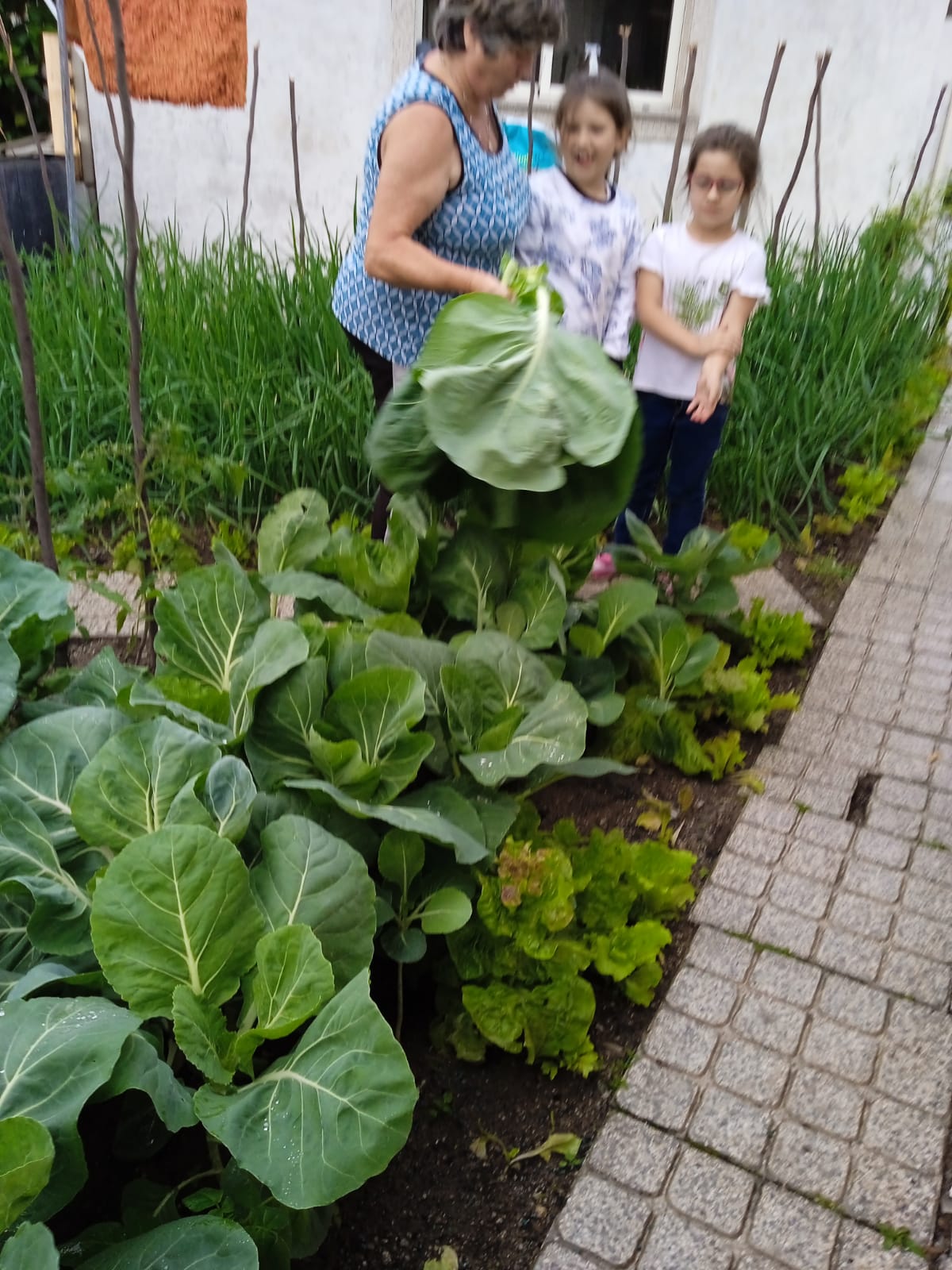 Imagem da preparação
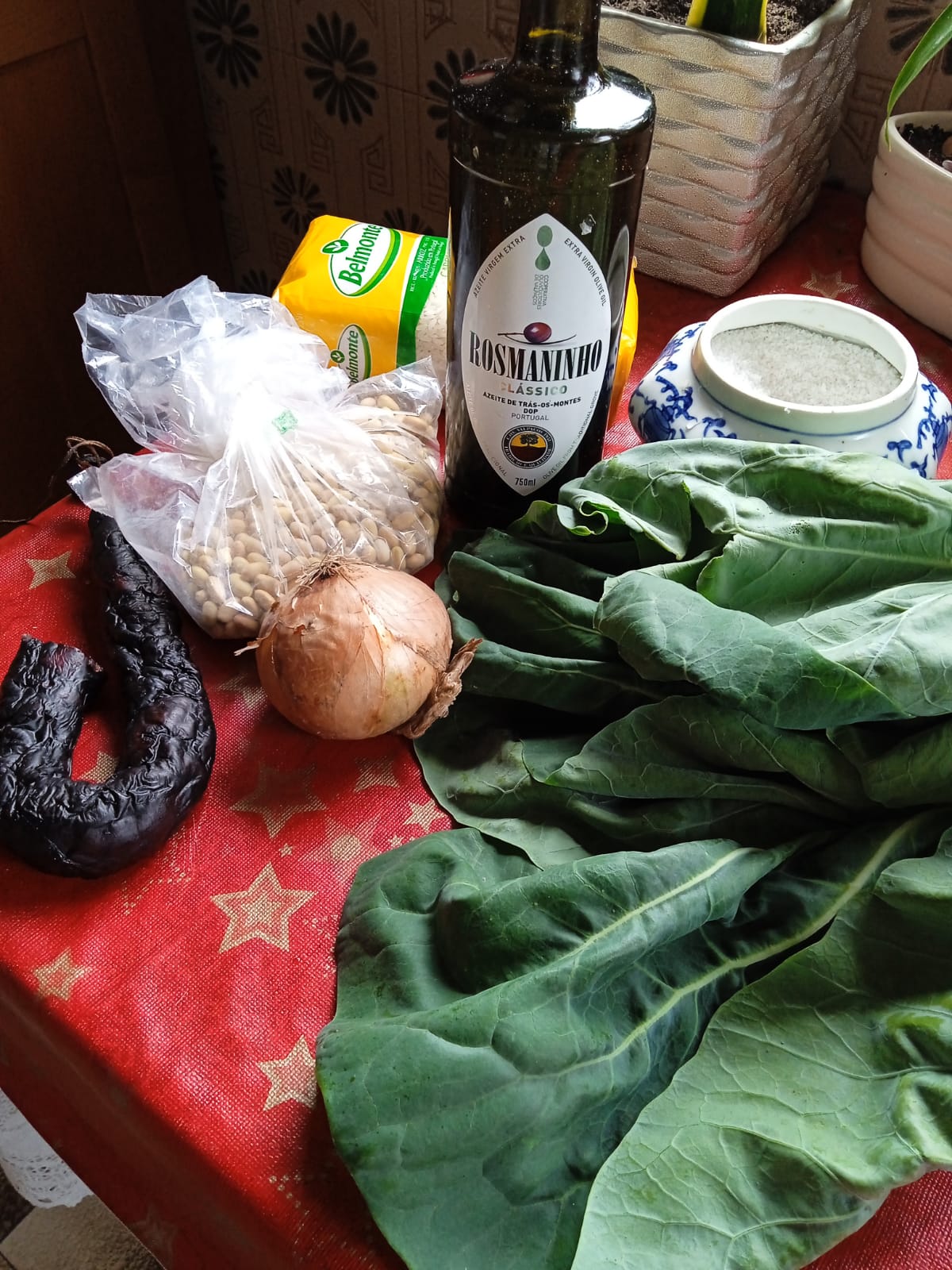 https://alimentacaosaudavelesustentavel.abae.pt/desafios-2022-2023/receitas-sustentaveis/
Desafio ASS 2022/2023
“Receitas Sustentáveis, têm Tradição”
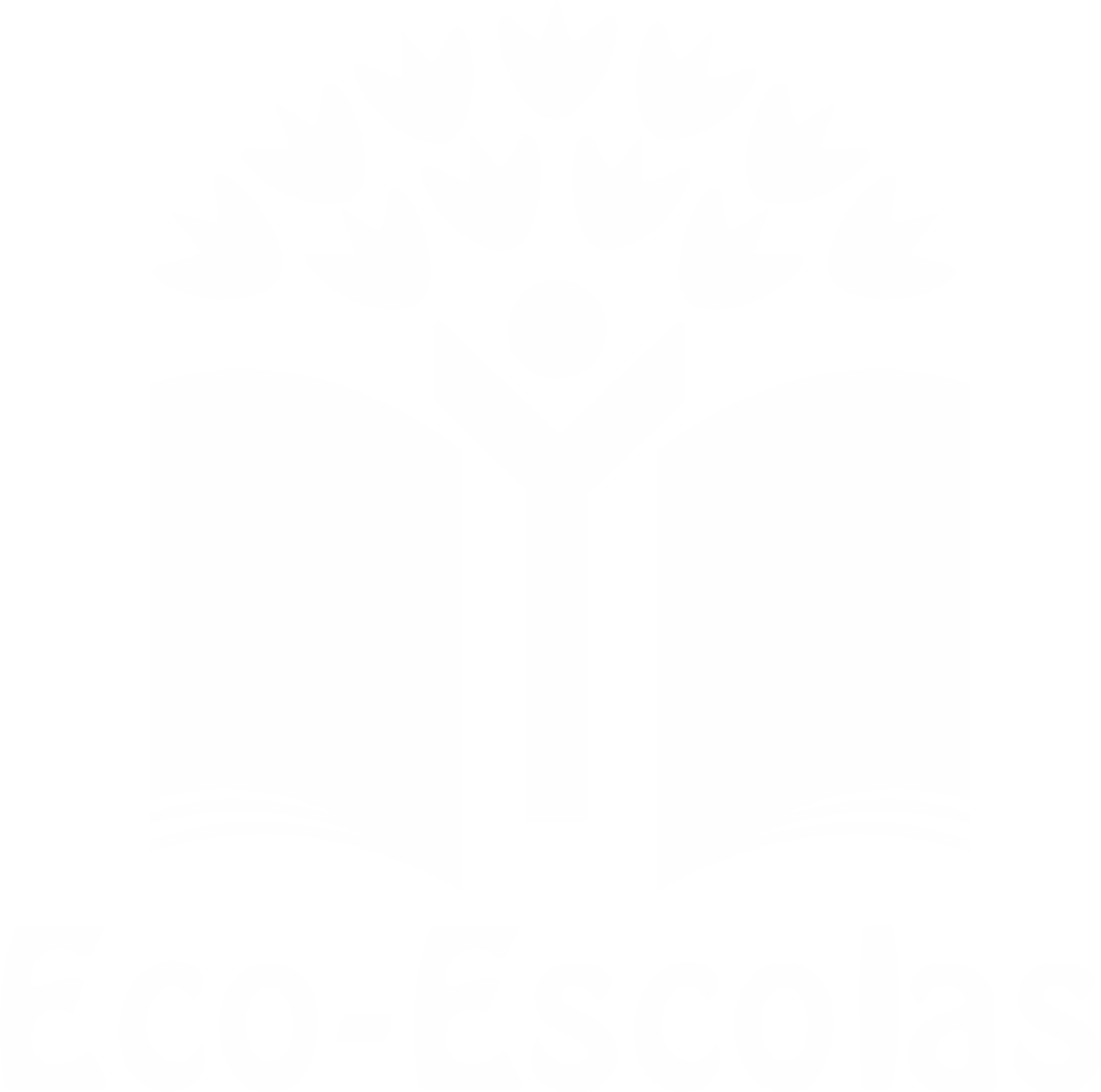 PROCEDIMENTOS: Processo de preparação da confeção.
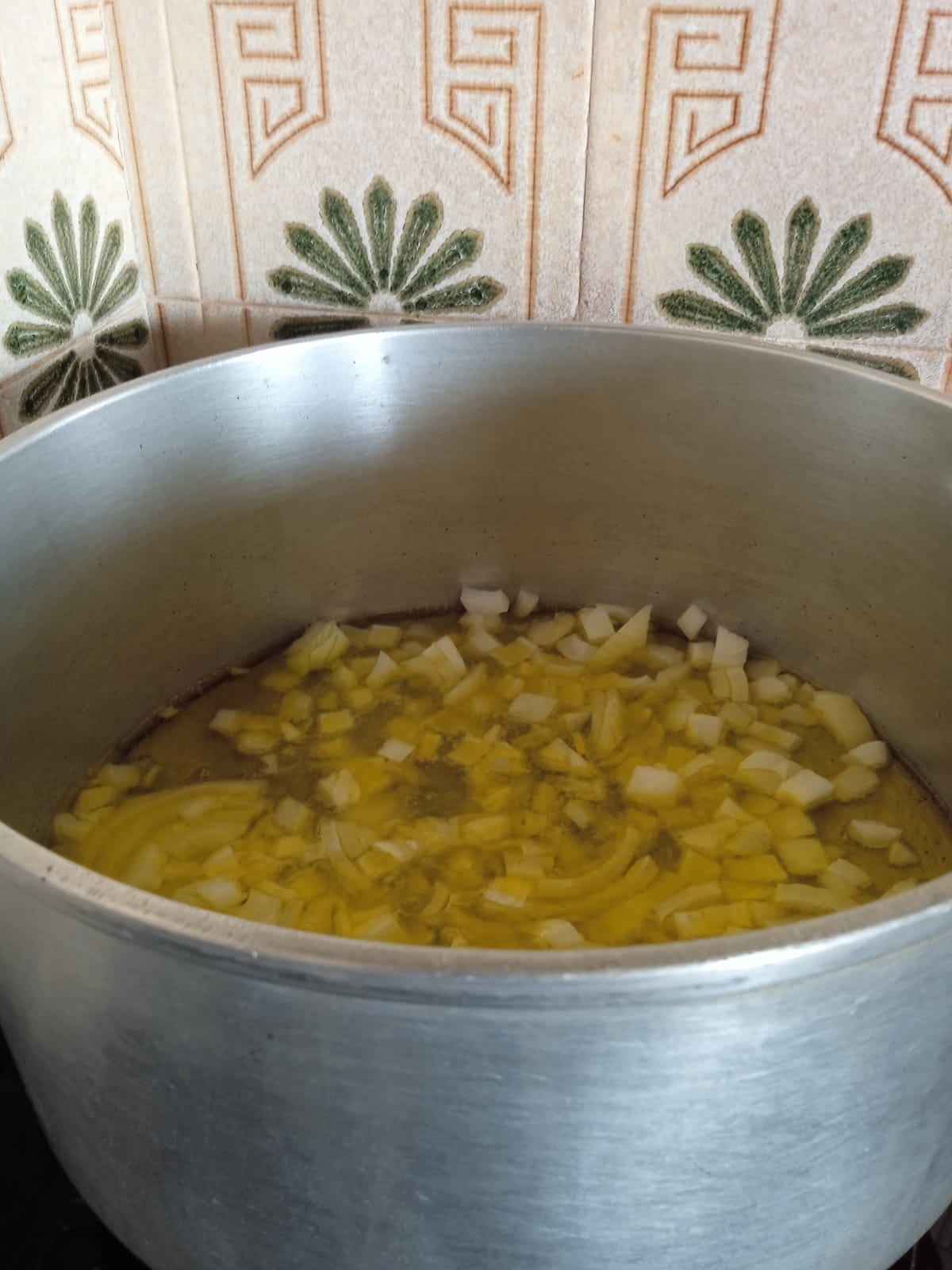 3º) Colocar o azeite, a cebola e o alho picados num tacho, deixar
 alourar, e adicionar a água. 






4º) Depois de ferver, adicionar a tronchuda 
e o chouriço.
Deixar cozer durante 30 minutos.
Imagem da preparação
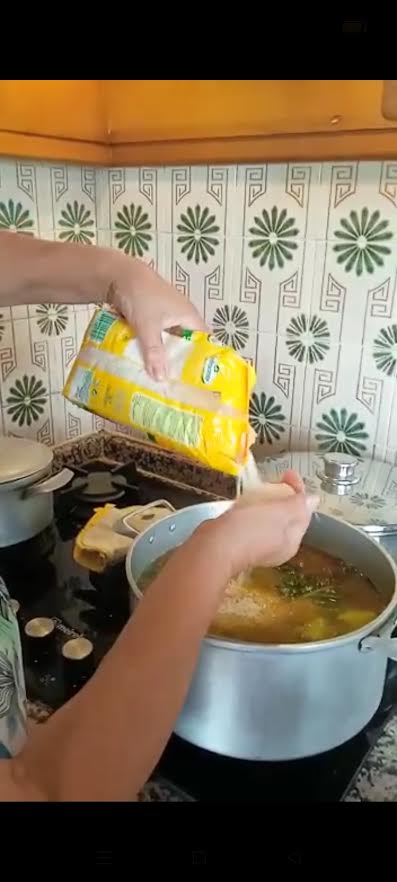 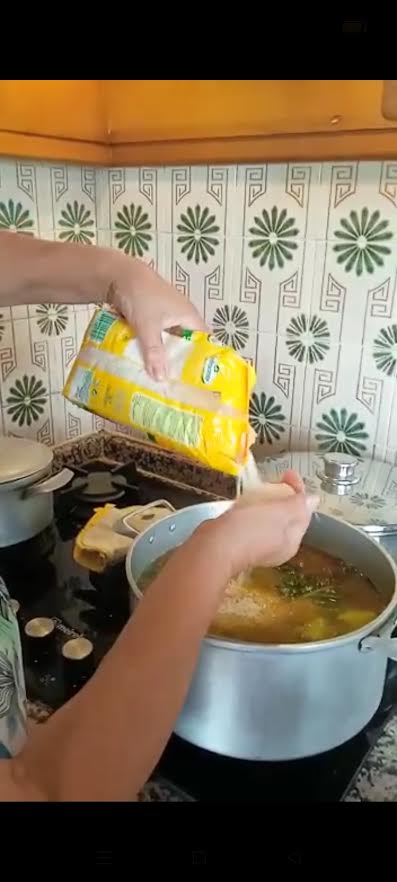 Imagem da preparação
https://alimentacaosaudavelesustentavel.abae.pt/desafios-2022-2023/receitas-sustentaveis/
Desafio ASS 2022/2023
“Receitas Sustentáveis, têm Tradição”
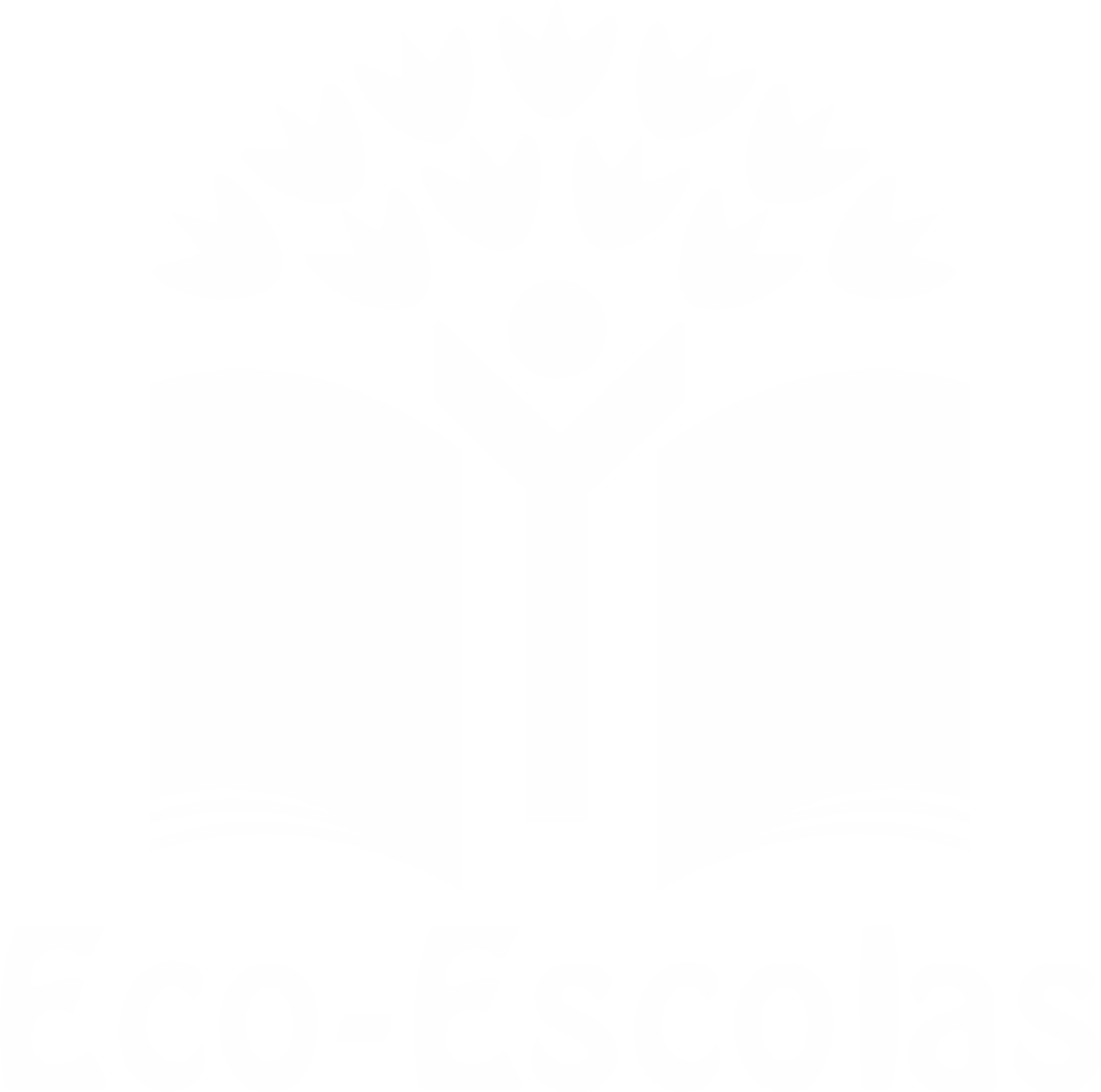 PROCEDIMENTOS: Conclusão da confecão do arroz de tronchuda.
5º) Adicionar o feijão e o arroz. 
 Deixar cozer 10 minutos
 e está pronto a servir.




6º)Bom Apetite!

Espero que tenham gostado!

Esta receita passou de geração em geração e já tem
 algumas décadas.
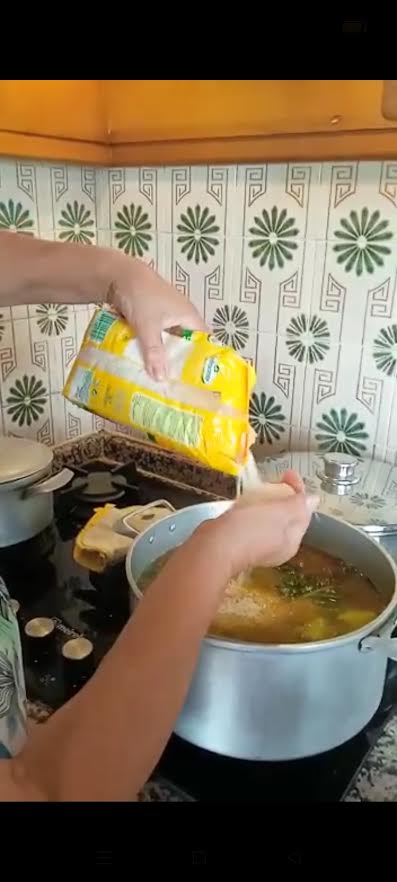 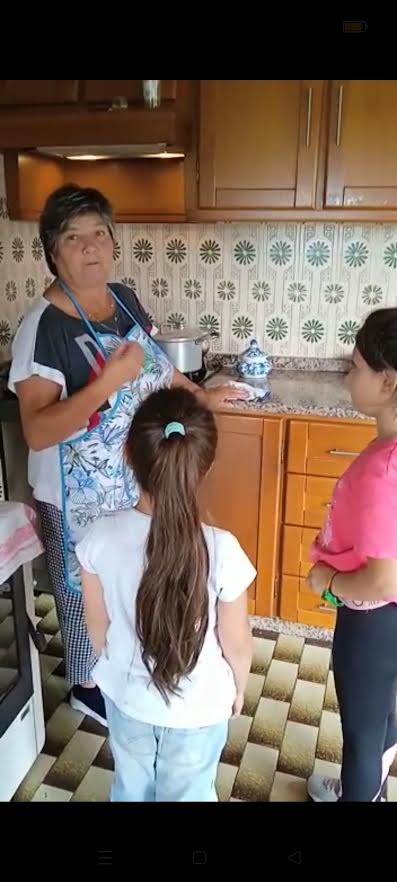 Imagem da preparação
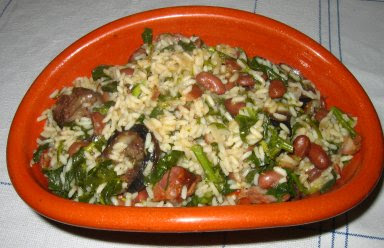 Imagem da preparação
https://alimentacaosaudavelesustentavel.abae.pt/desafios-2022-2023/receitas-sustentaveis/